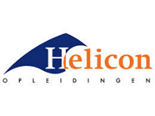 1920_MLO_2_Mijn verbruik
Leerdoel
Gegevens van eigen water- en elektriciteitsverbruik analyseren en interpreteren. 
Advies geven voor de verduurzaming van je eigen water- en elektriciteitsverbruik. 
Gebruik maken van de juiste een- en grootheden van water, elektriciteit en kosten.
Samenwerken	
Dit product maak je alleen.
Plaats je product op het Leerplatform. 
Geef feedback op de producten van medestudenten.
Verbeter je product (gebruik ontvangen feedback).
Plaats je tweede versie op het Leerplatform. 

Deadline versie 1: 1 oktober 2019
Deadline versie 2: 7 oktober 2019
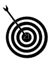 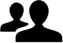 Product			
Je maakt een onderzoeksverslag met daarin:
Het water- en elektriciteitsverbruik bij jou thuis, zowel in de eenheden van m3, kWh als in €.
Vergelijking met gemiddeld verbruik van een vergelijkbaar huis/huishouden.
Uitleg over de herkomst én het gebruik van drinkwater & elektriciteit in jullie huis. 
12 nuttige tips voor verduurzaming van herkomst, gebruik en verwerking voor jullie huishouden.
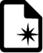 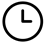 Bijeenkomsten
College over water en elektriciteit in huis
Expertles met individuele begeleiding
Editorial Review
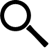 Bronnen
Energiejaarrekening, rekening van drinkwaterbedrijf
Presentaties van de les 
Interessante websites
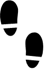 Stappen			 	        
Verzamel thuis belangrijke gegevens (zie bronnen)
Inventariseer en onderzoek je eigen gebruik: waar komt het water/de elektriciteit vandaan, waar en hoeveel wordt het verbruikt?
Verwerk je gegevens in het verslag en trek je conclusies
Inventariseer hoe je  jouw situatie kunt verduurzamen, verwerk je toegepaste tips in je verslag
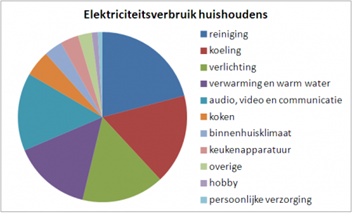 Dat voel je in je portemonnee! Leg je conclusies eens voor aan degene die de rekening betaalt!